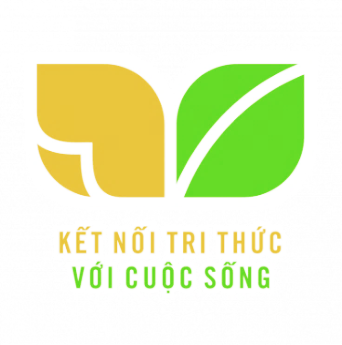 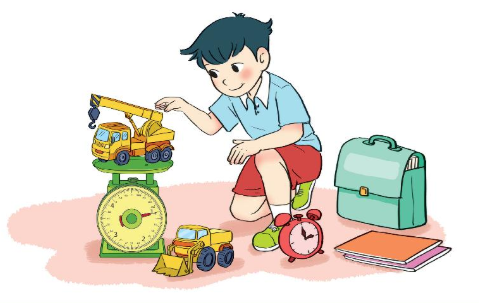 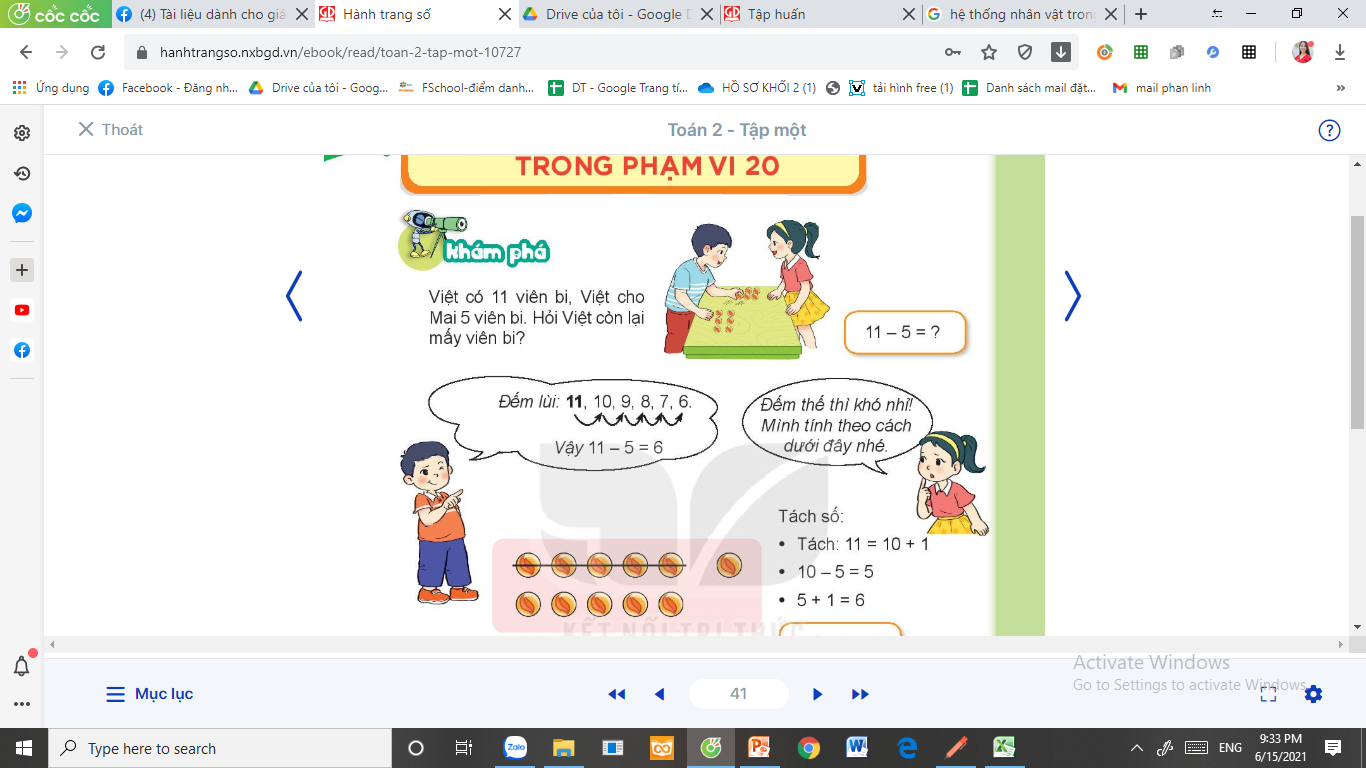 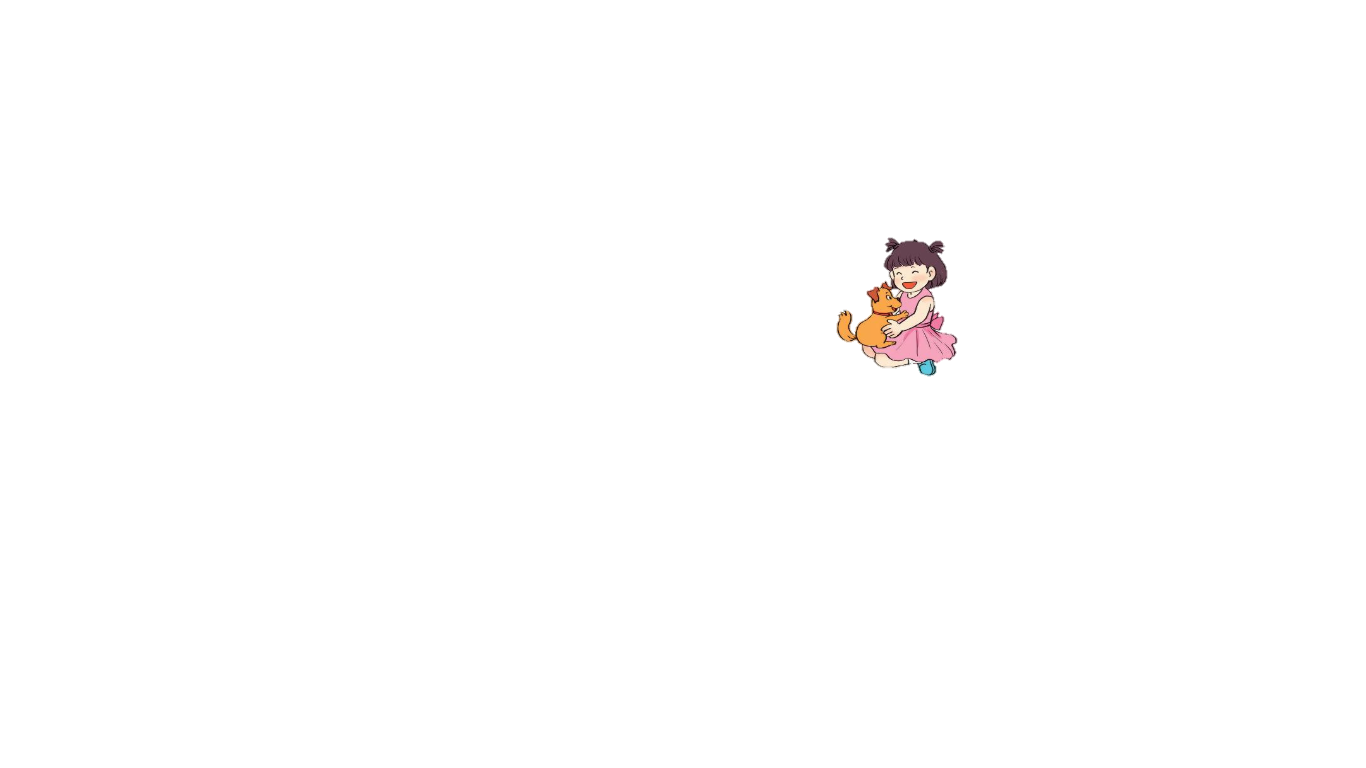 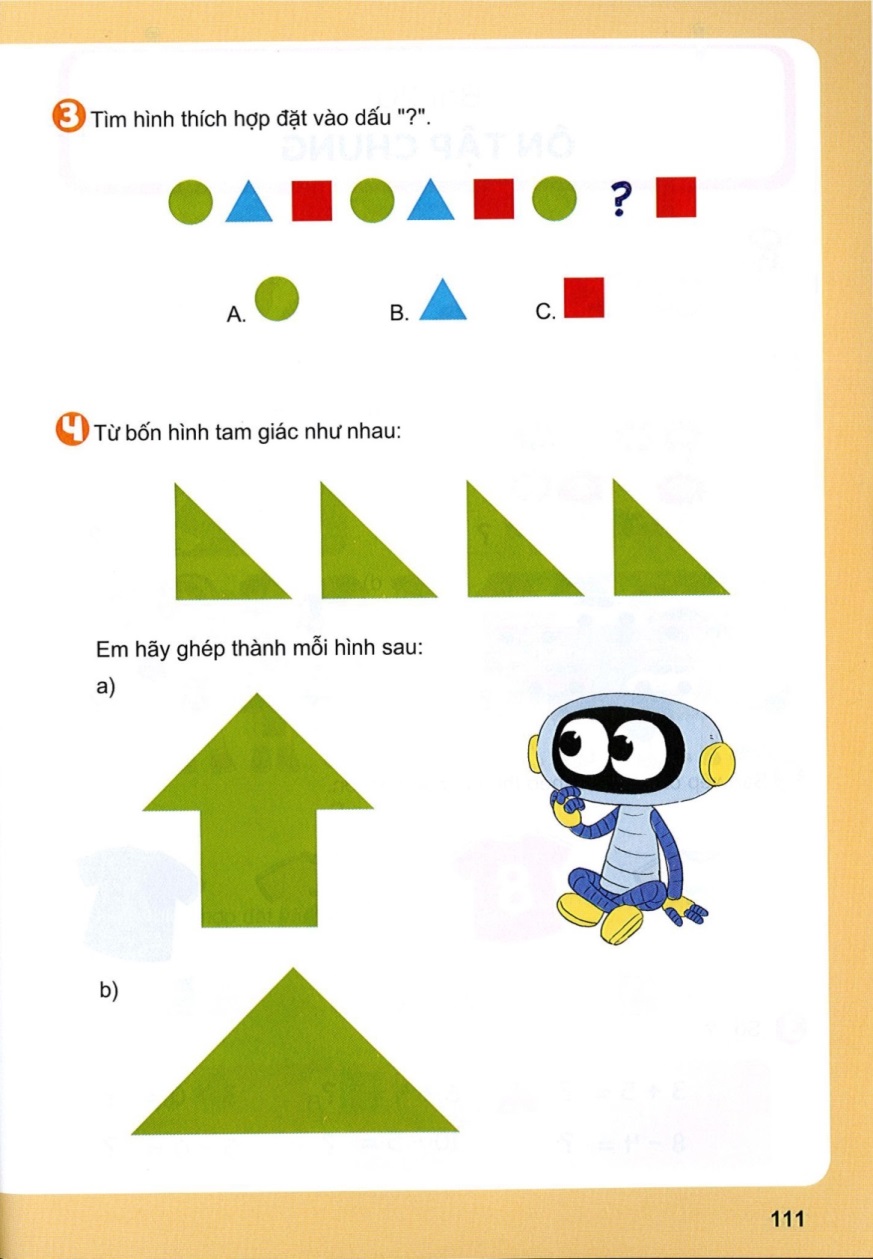 Khởi động
Con số may mắn
1
2
3
4
5
6
Đi tới bài học
14 = 8 + ?
6
A
7
B
8
C
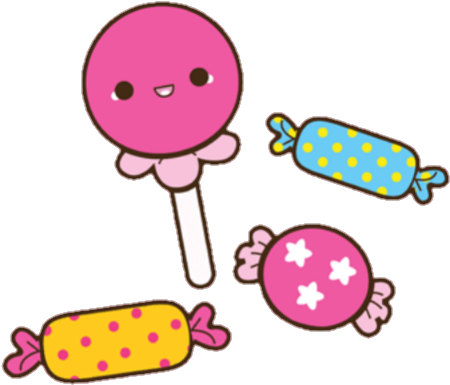 19 - 4 = 15
Số 19 được gọi là:
Hiệu
A
Số trừ
B
Số bị trừ
C
7 + 5 - 2 = ?
12
A
11
B
10
C
Nêu tên các thành phần có trong phép trừ?
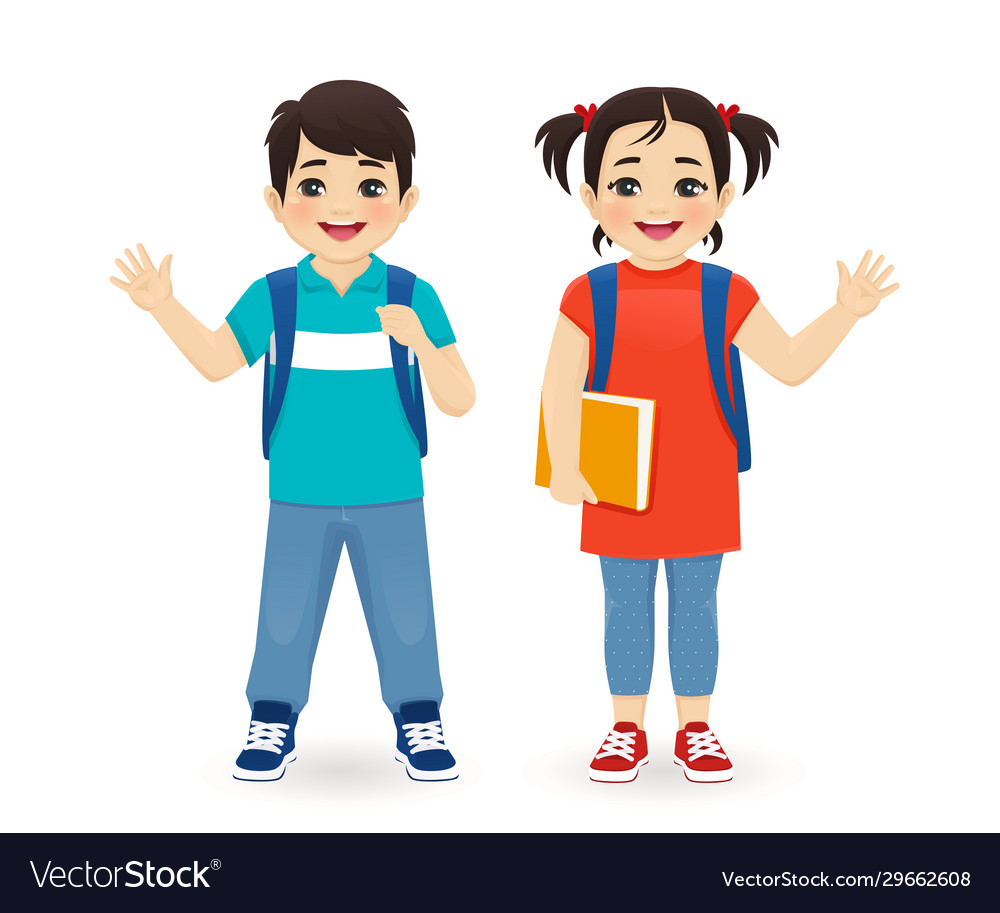 11 – 5 được gọi là:
Tổng
A
Hiệu
B
Số hạng
C
Bài 11
PHÉP TRỪ (QUA 10)
TRONG PHẠM VI 20
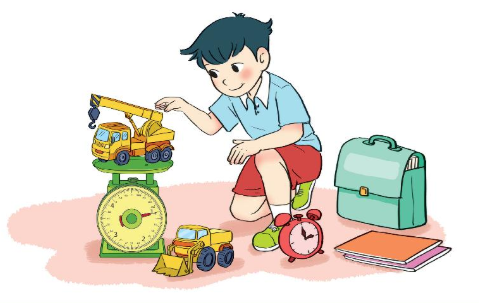 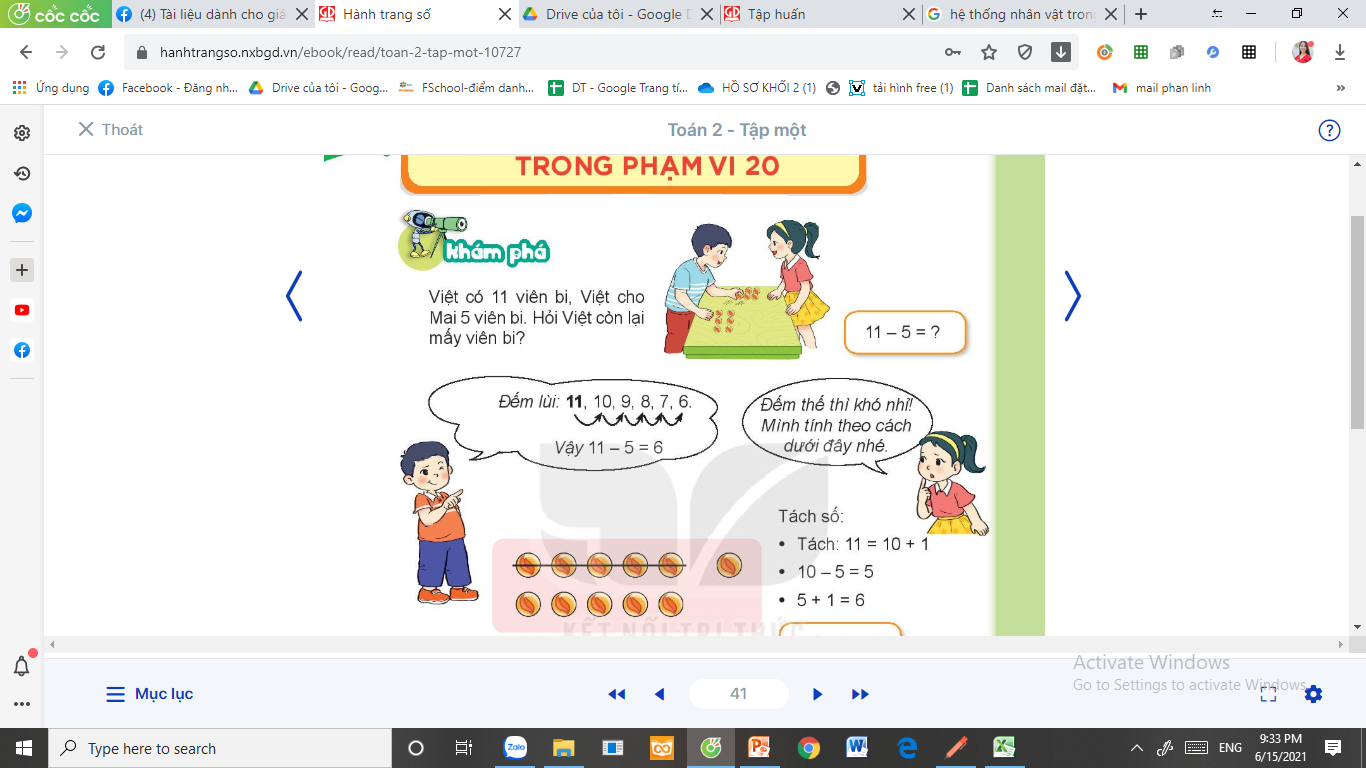 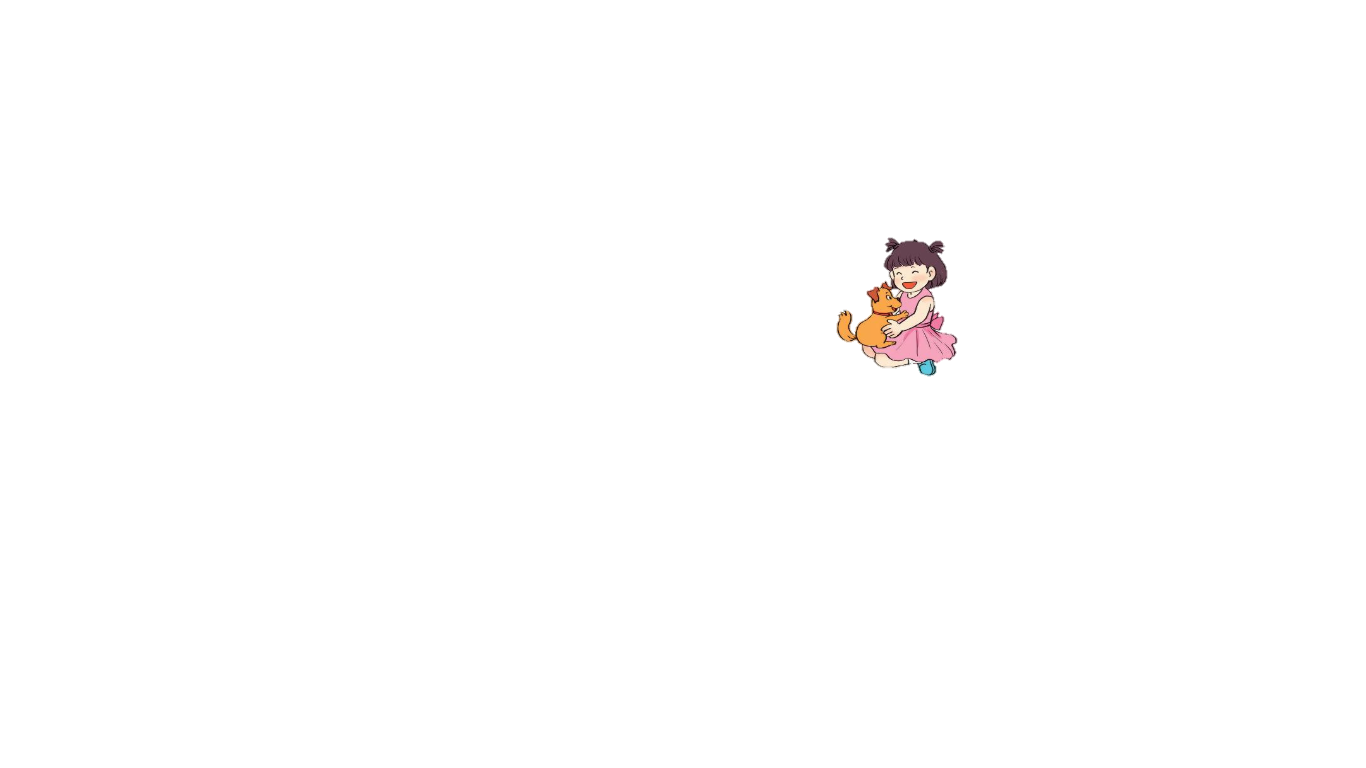 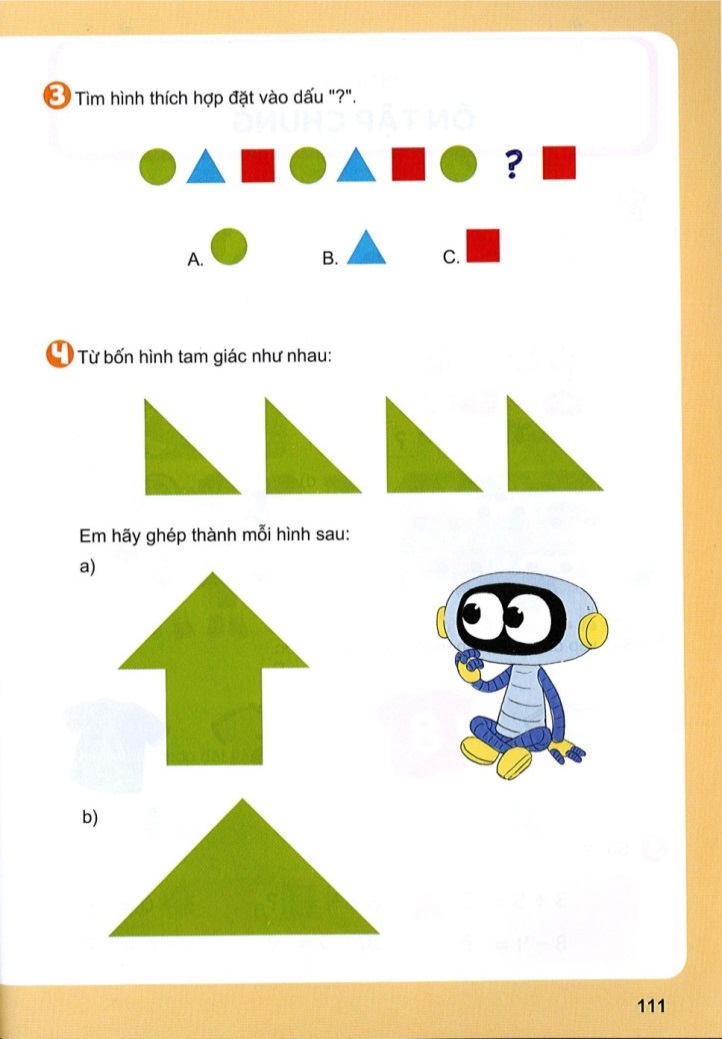 Sách Toán_trang 41
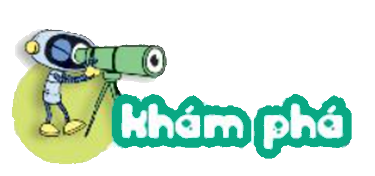 Việt có 11 viên bi, Việt cho Mai 5 viên bi. Hỏi Việt còn lại mấy viên bi?
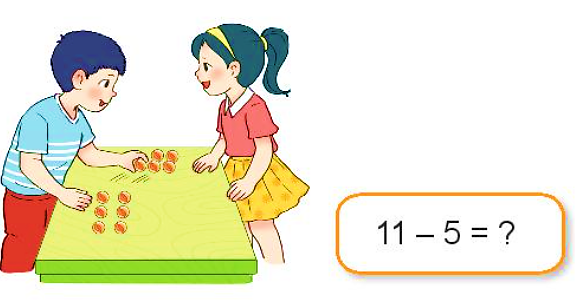 11 – 5 = ?
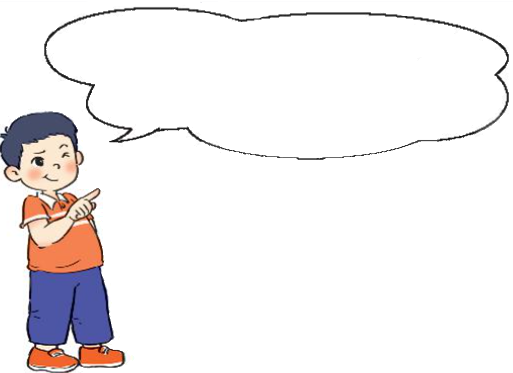 Đếm lùi:
11,
10,
9,
8,
7,
6.
11 – 5 = ?
Vậy 11 – 5 = 6
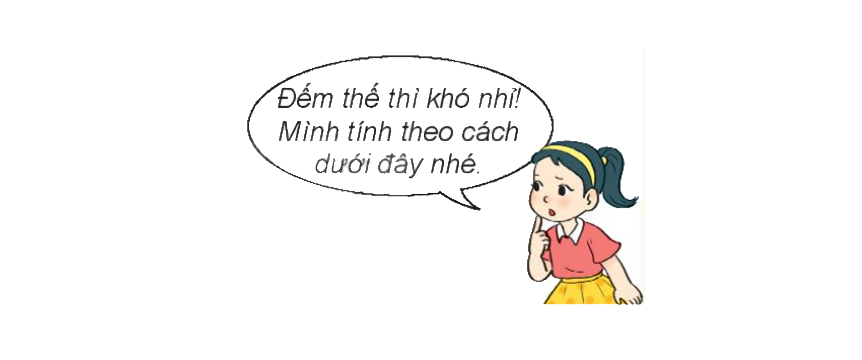 Tách số:
Tách: 11 = 10 + 1
10 – 5 = 5
5 + 1 = 6
11 – 5 = 6
11 – 5 = 6
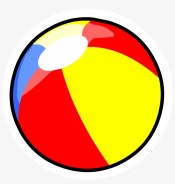 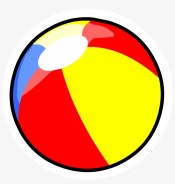 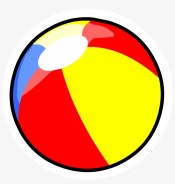 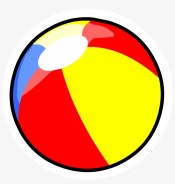 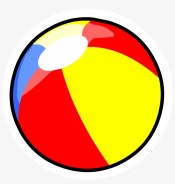 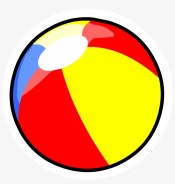 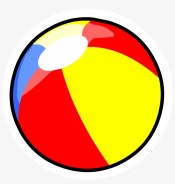 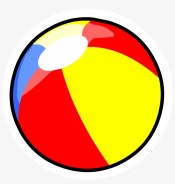 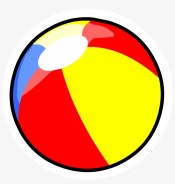 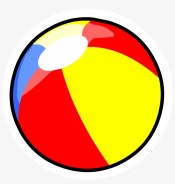 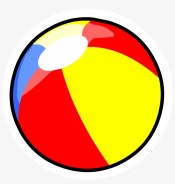 Việt còn lại 6 viên bi.
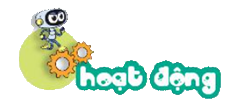 1
Tính 11 – 6
Tách: 11 = 10 + 1
10 – 6 = 4
4 + 1 =
b)   Tính 13 – 5 
Tách: 13 = 10 + 3
10 –         = 
      + 3 =
?
?
?
?
?
5
5
5
8
5
11 – 6 =
13 – 5 =
?
?
5
8
2
Tính nhẩm
7
9
8
6
4
2
3
5
11 – 2 =
11 – 6 =
11 – 3 =
11 – 7 =
11 – 4 =
11 – 8 =
11 – 5 =
11 – 9 =
?
?
?
?
?
?
?
?
3
Tìm chuồng cho mỗi chú thỏ.
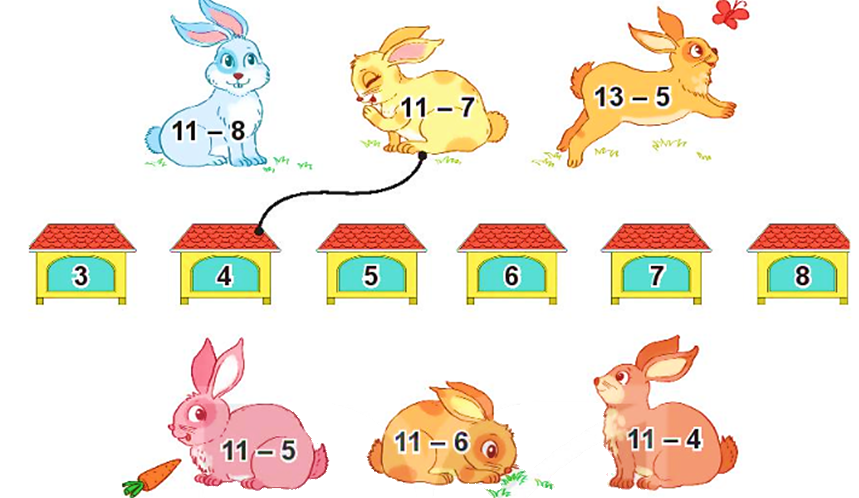 Củng cố
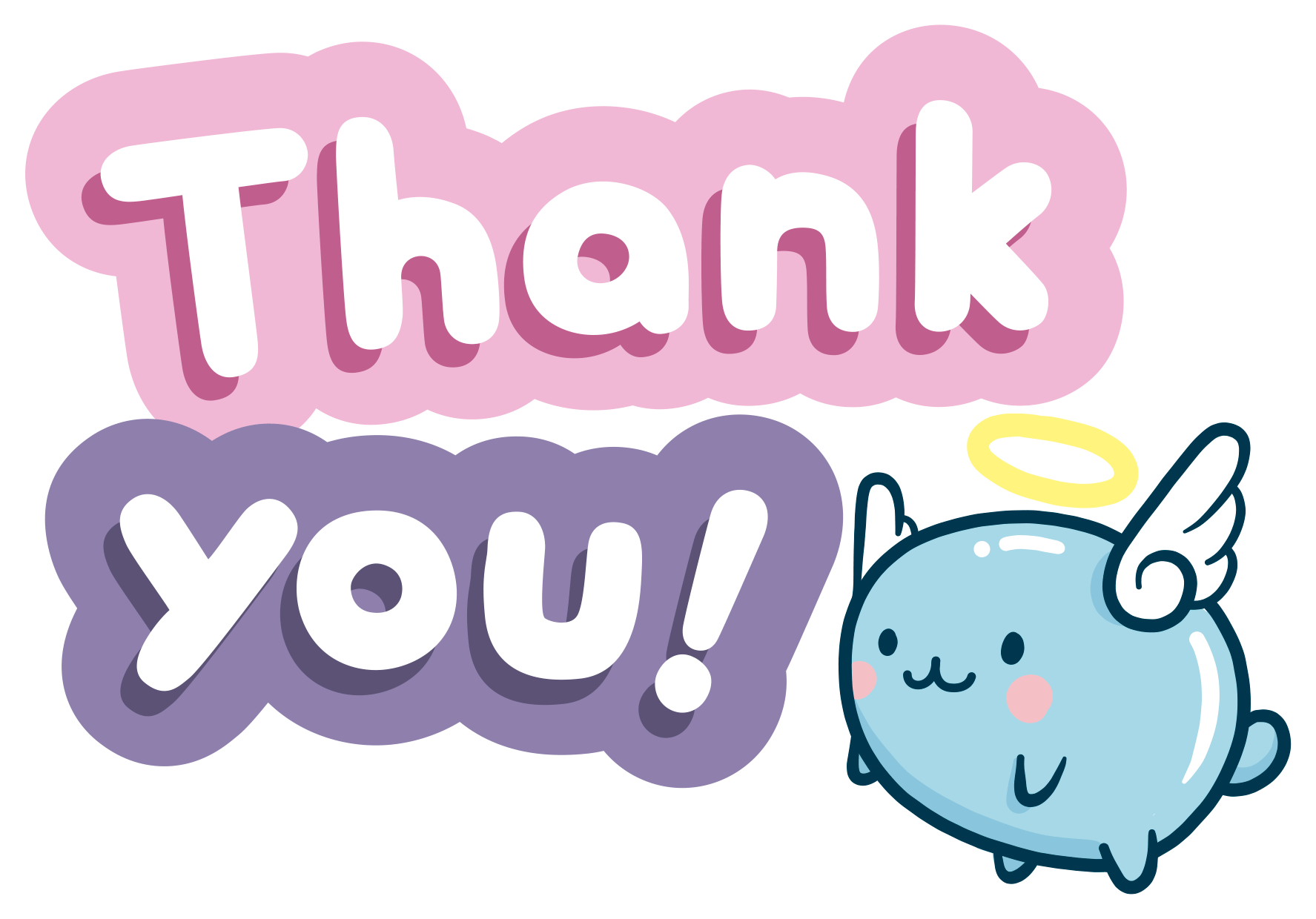 1
Xem lại bài đã học
Dặn dò
2
Hoàn thành bài …
3
Chuẩn bị: Luyện tập (tr.42)
[Speaker Notes: Hoàn thành bài nào GV linh động viết vào nhé]
Tạm biệt các bạn!
Tạm biệt các bạn!
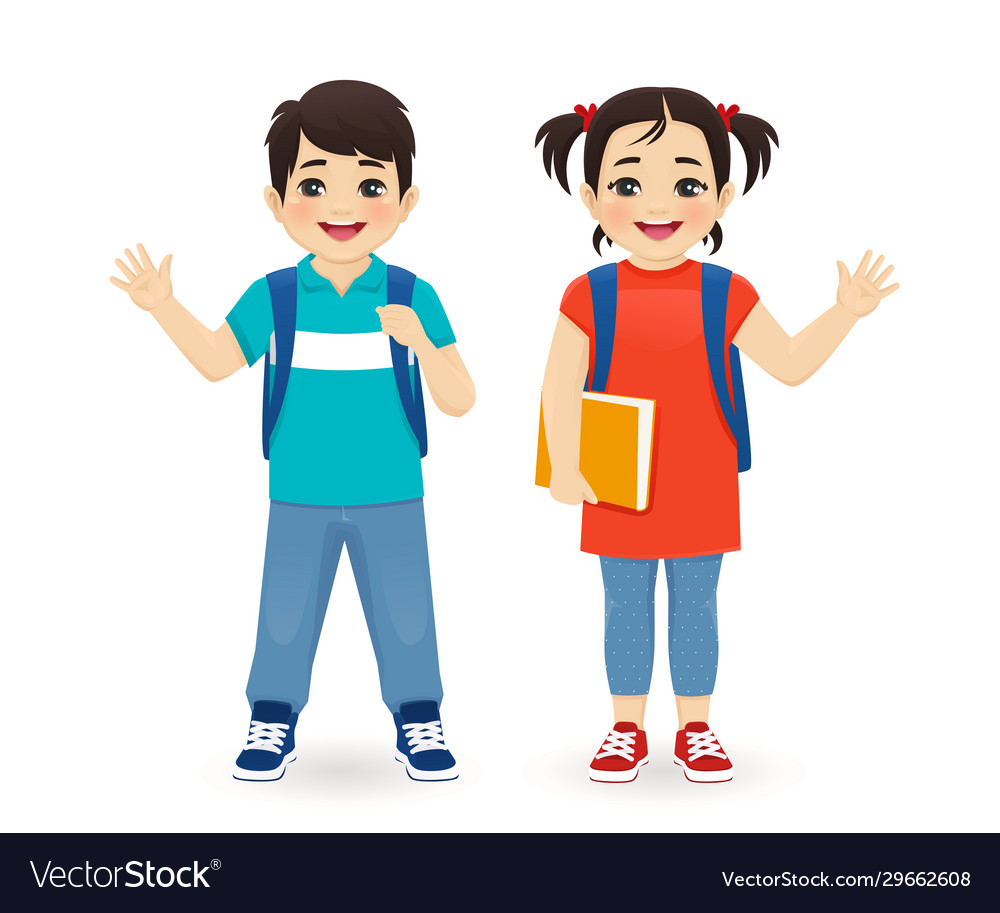